세상 모든 자연과 통하다
GLOBAL ECO THE SAEM
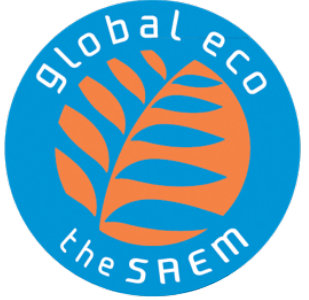 Saemmul Nail
Profile of Saemmul Nail polishes
Renewal Point
Renewal Direction
Saemmul
Ally’s Ajell
Nail line reorganization: Saemmul line will be the representative of approachable, trendy and low-priced line. 

To play role as leading loss leader products. 

Quality Improvement
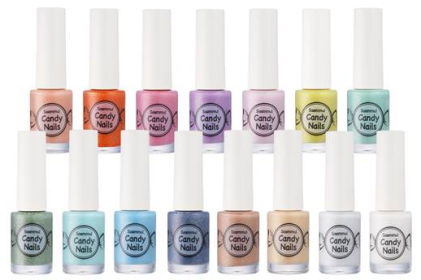 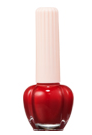 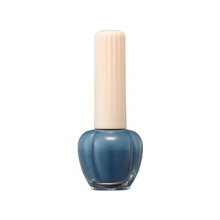 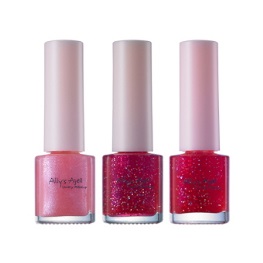 Quality improvement --> Better color presentation, More shine, Longer lasting !
Greater color & texture variation
Contains caring ingredients (White birch tree sap, Acacia honey and sunflower seed for nail protection.)
Free of 4, Gentle formula: Didn’t use harmful additives (DBP, Acetone, Formaldehyde, Toluene)
Features
Color Charts
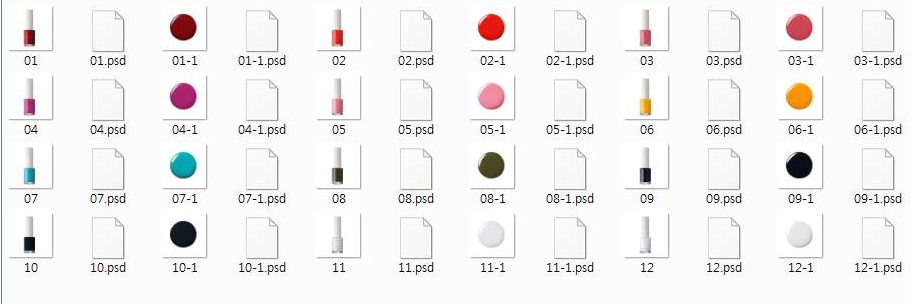 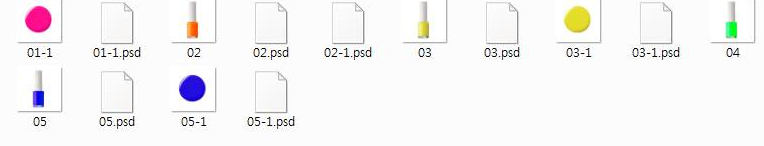 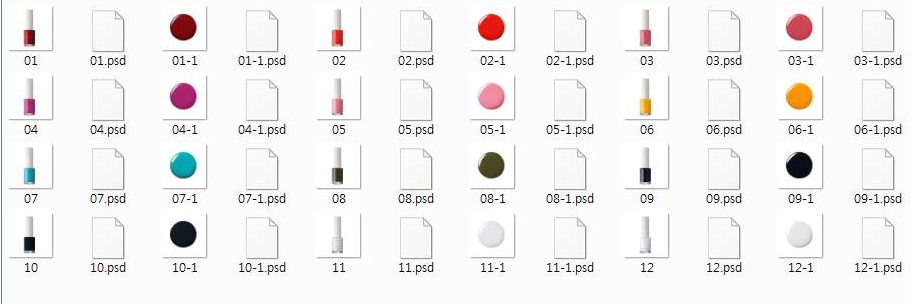 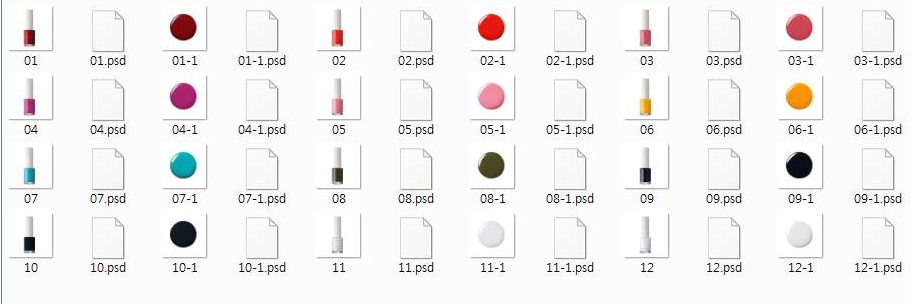 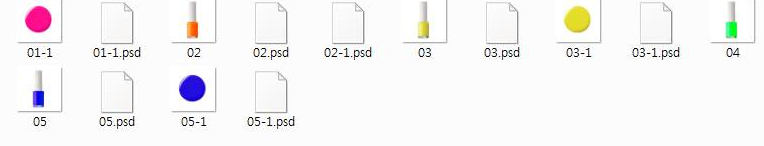 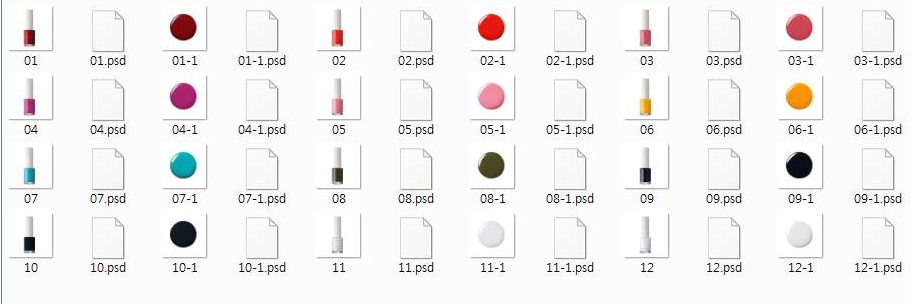 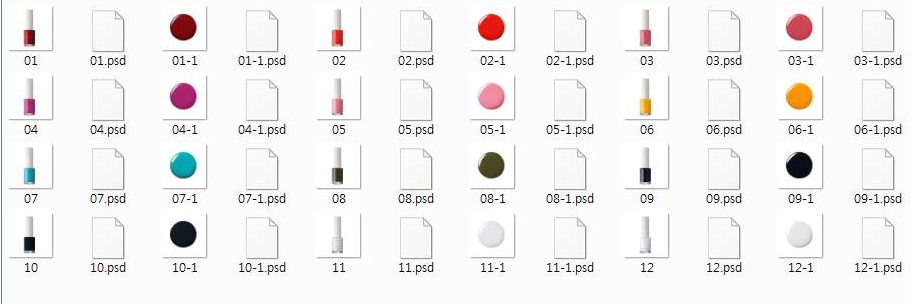 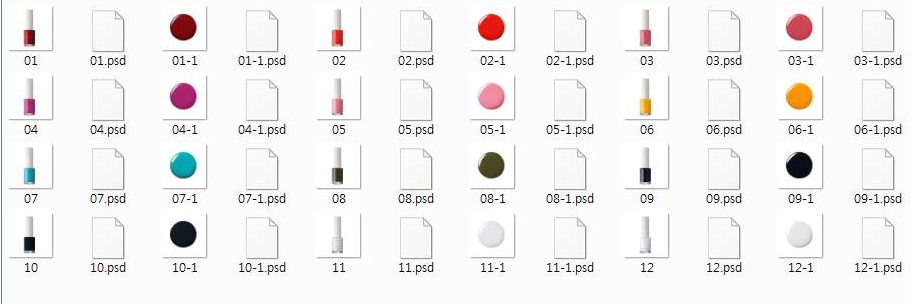 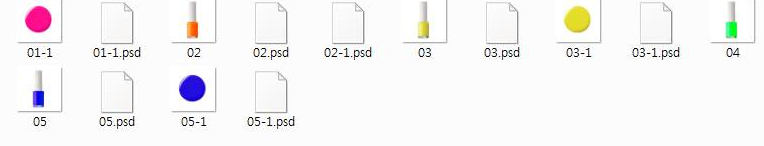 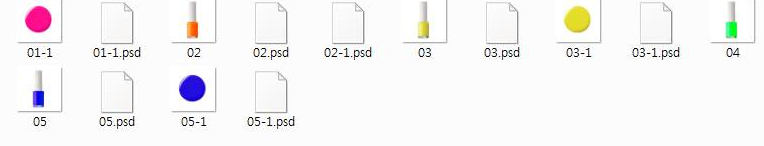 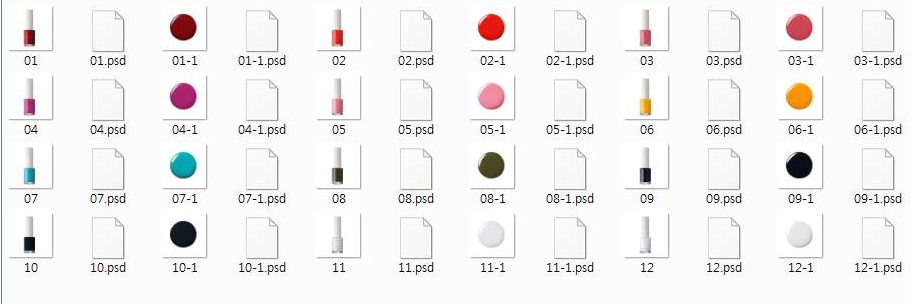 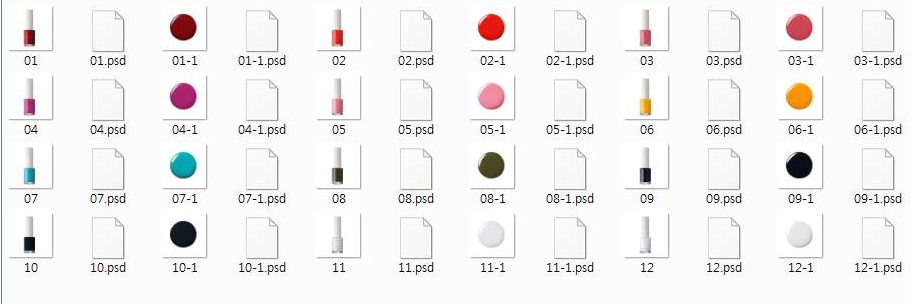 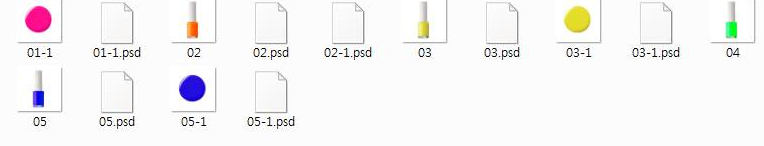 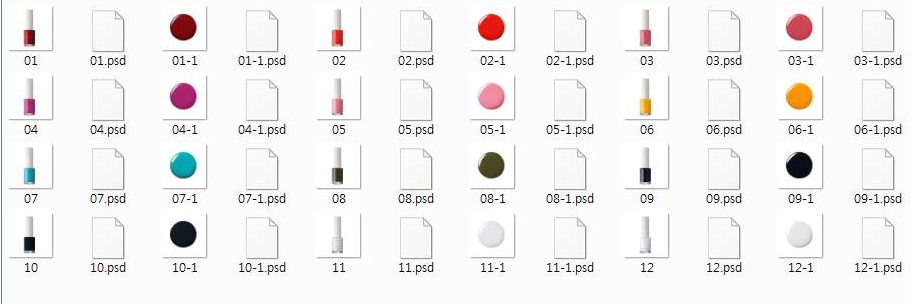 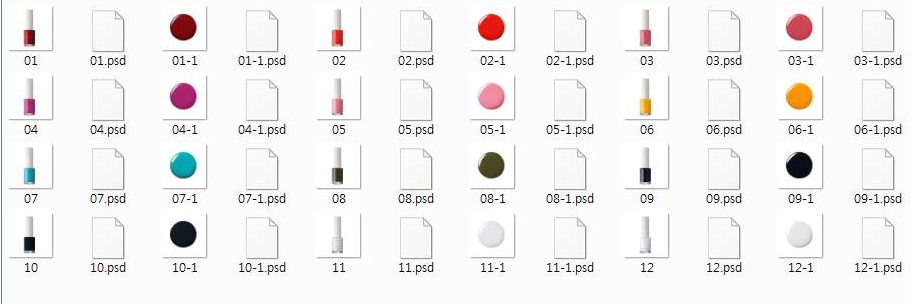 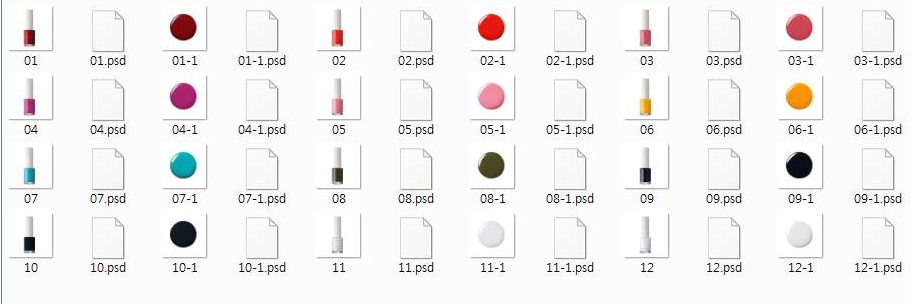 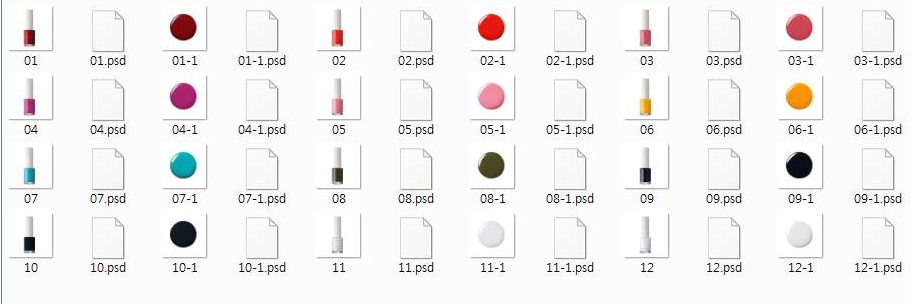 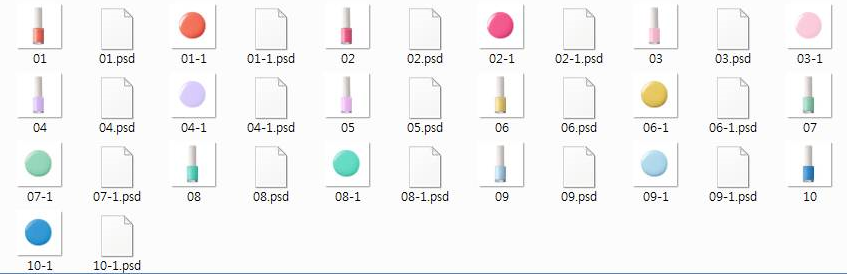 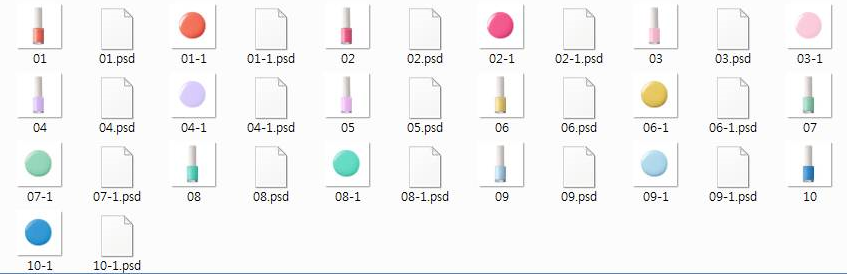 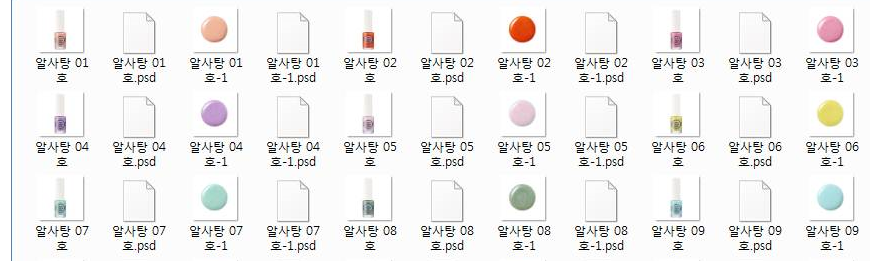 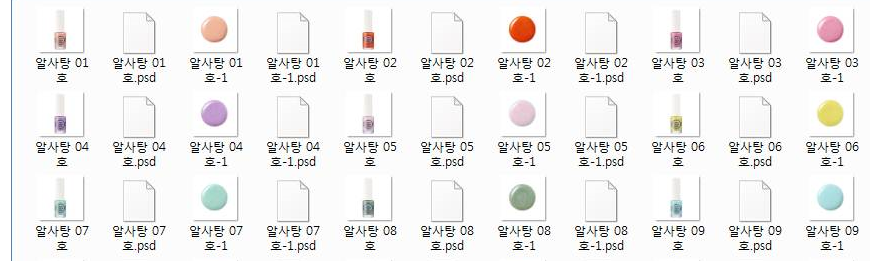 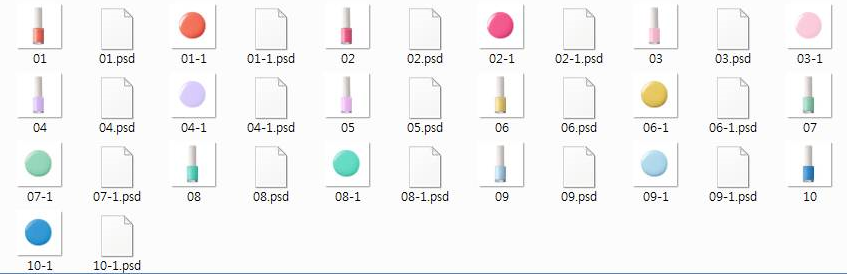 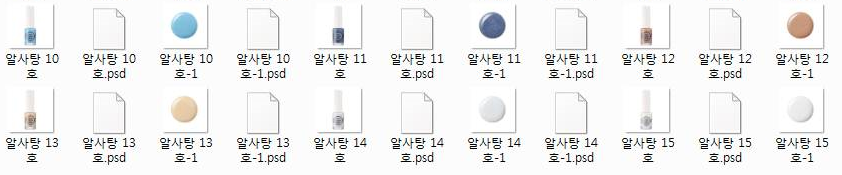 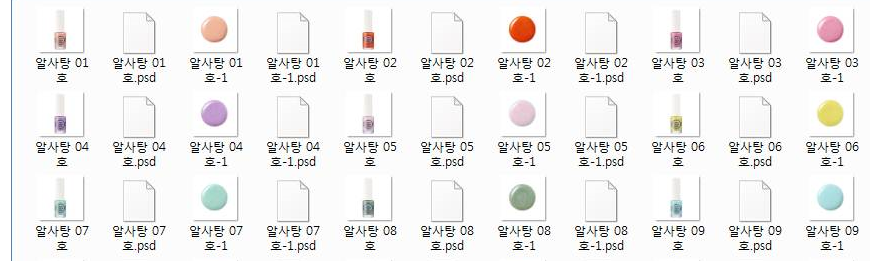 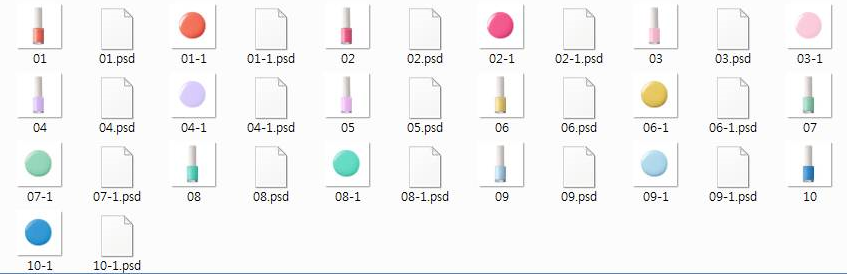 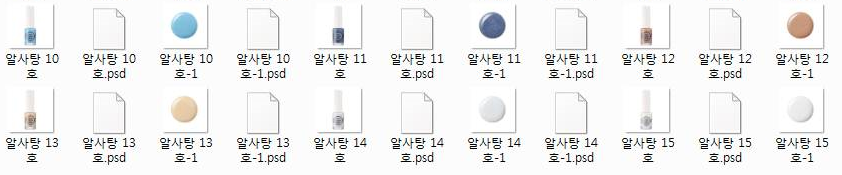 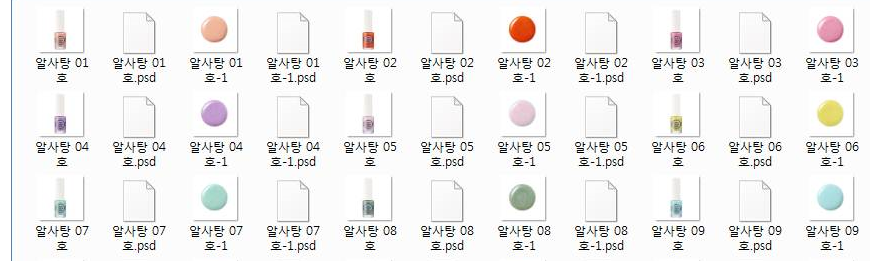 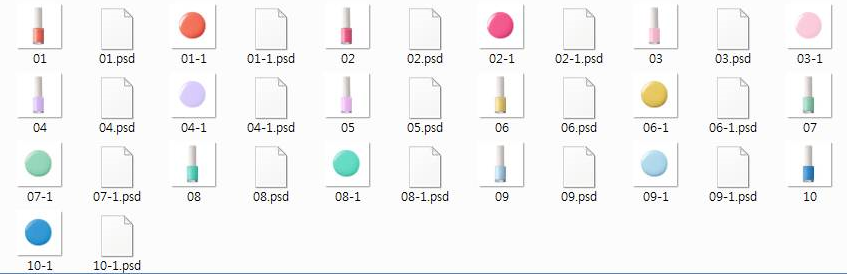 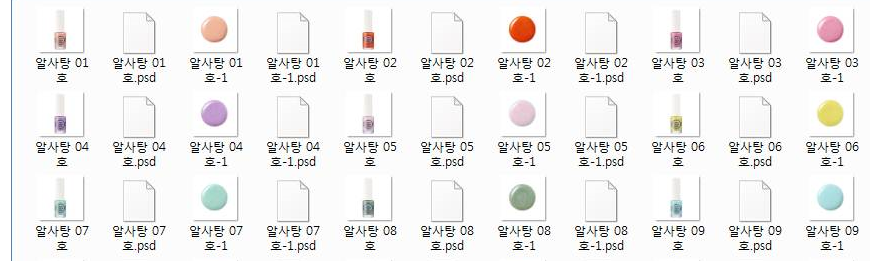 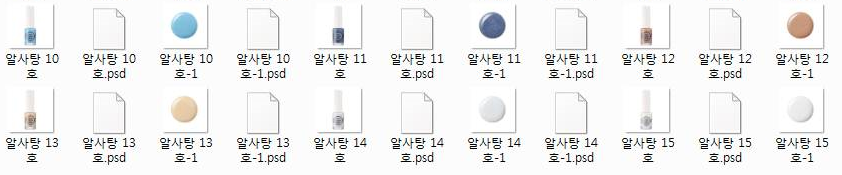 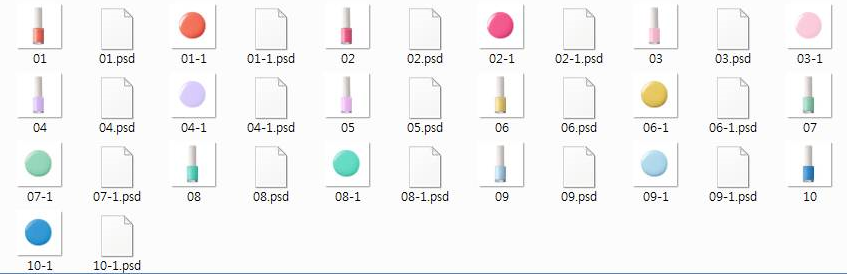 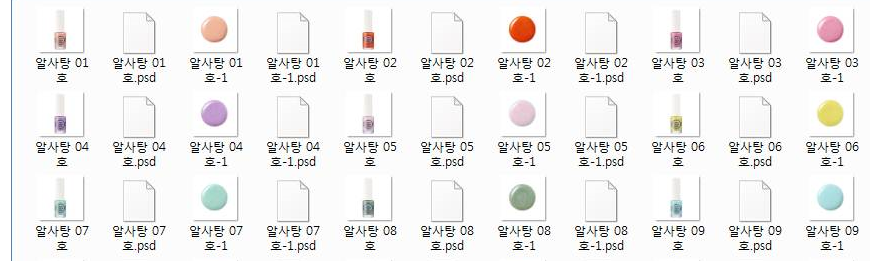 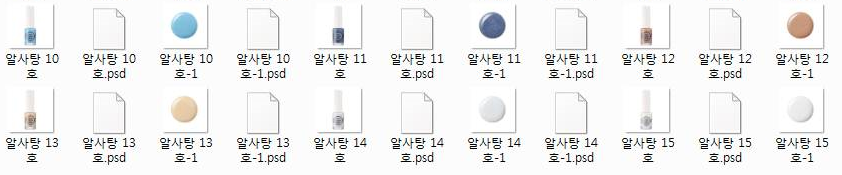 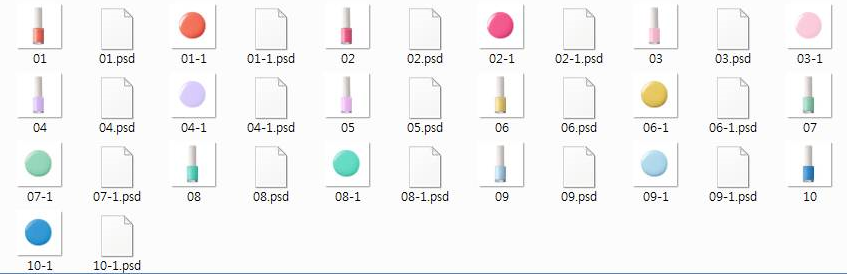 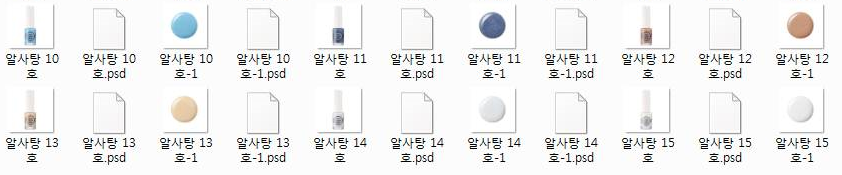 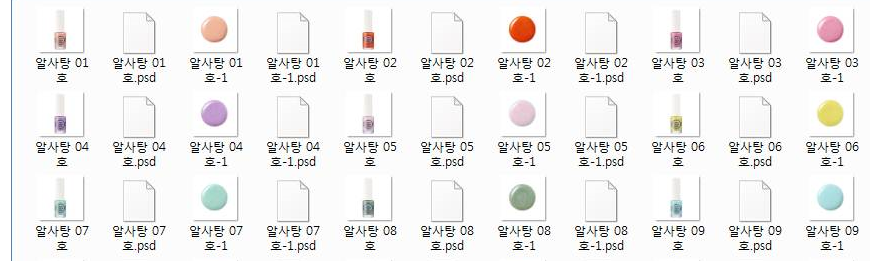 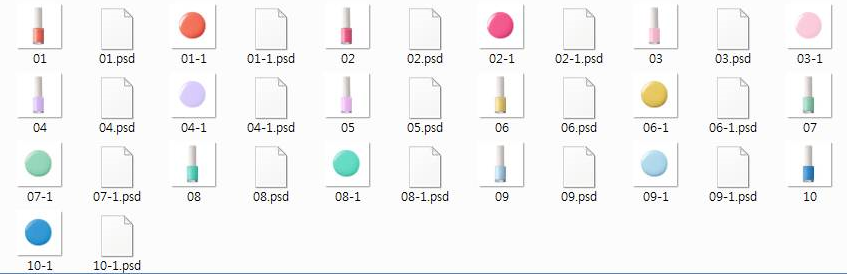 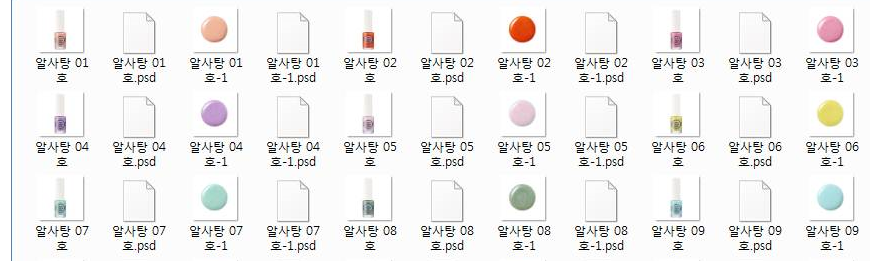 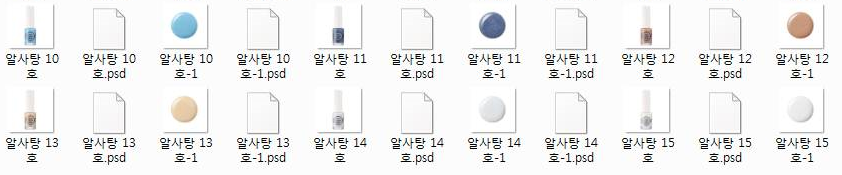 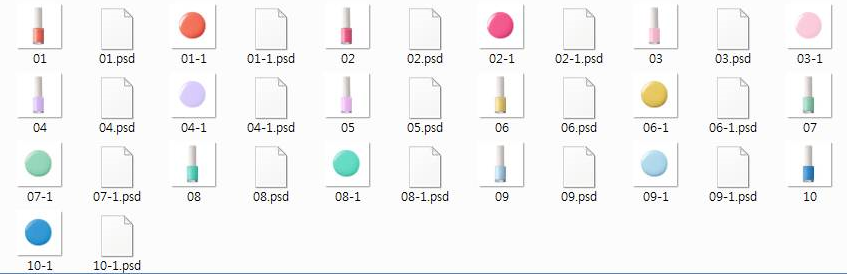 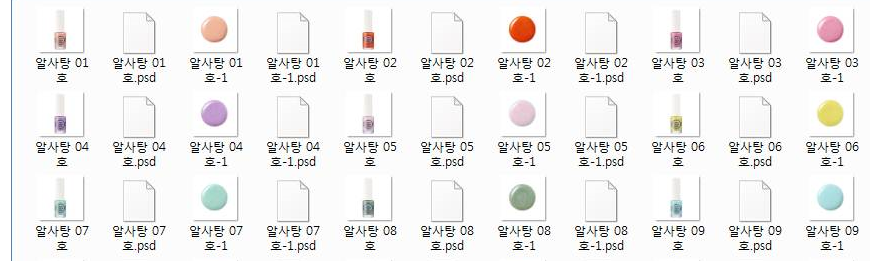 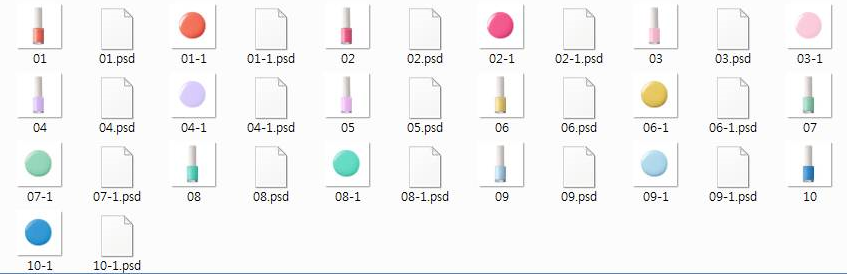 Color Charts & Trend
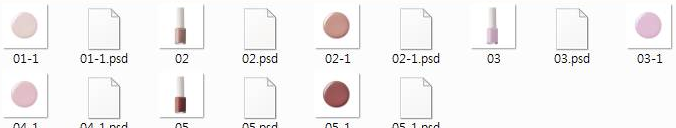 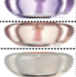 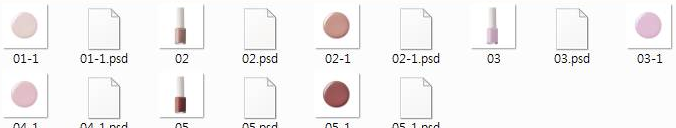 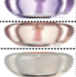 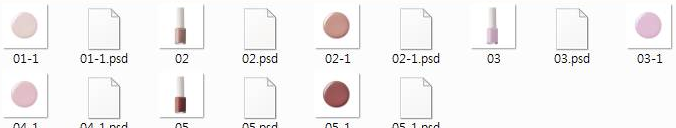 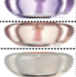 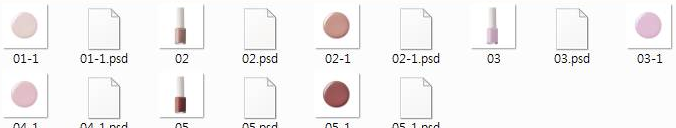 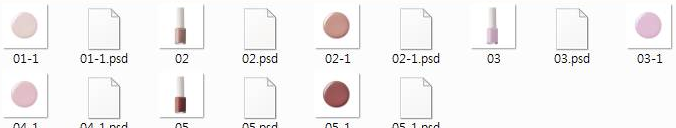 Color Trend 2014 SS
Androgynous
 Warm modern
 Various pastel tones 
 Restful in Nature
 Low Chroma level
 Warm, sweet green yellow
 Soft blue
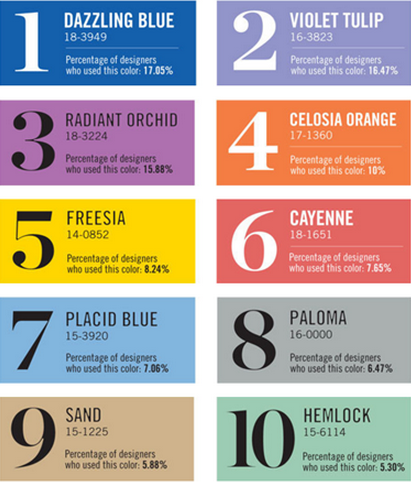 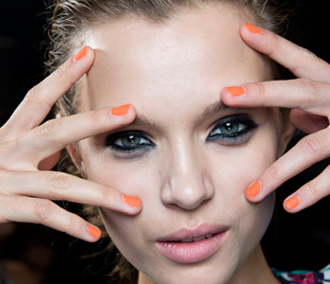 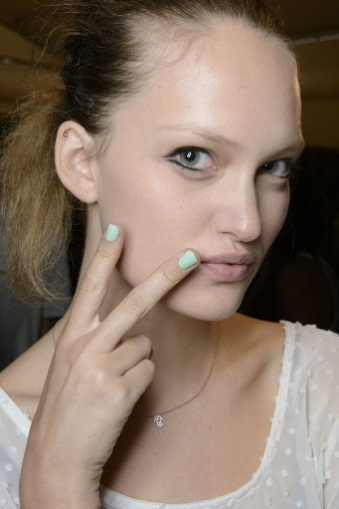 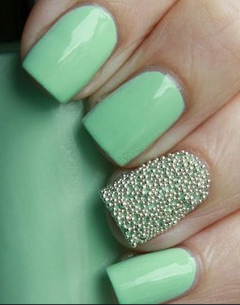 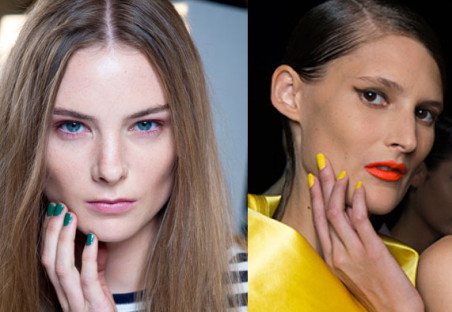 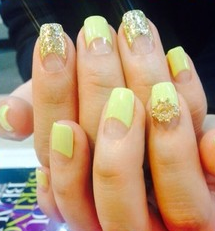 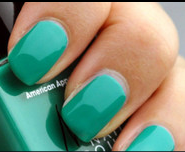 Application Ideas
Sample Look 1 – Colorful French
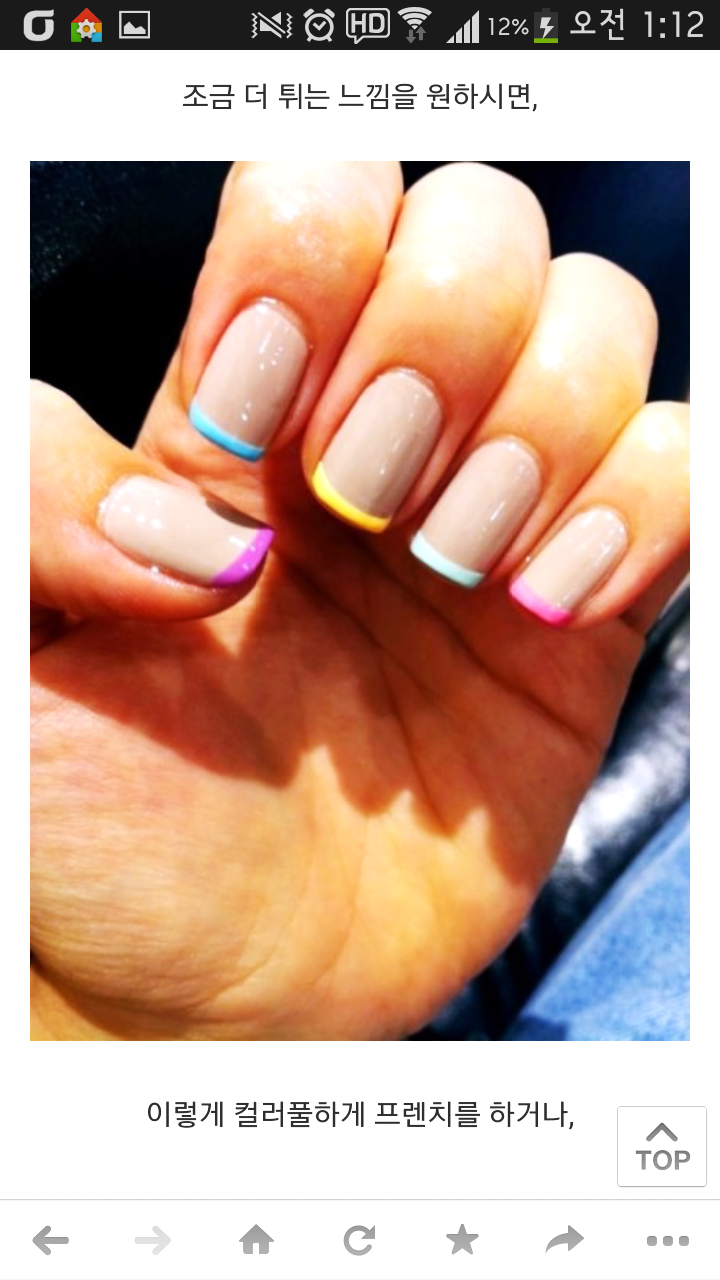 Hot, trendy French nail with pop colors. 
Product used; 
Base: Nude nail 02 nude cocoa 
Vivid Nails 04 Vivid Pink
Vivid Nails 07 Vivid Turquoise
Vivid Nails 06 Vivid Yellow
Vivid Nails 02 Vivid Orange
Vivid Nails 05 Vivid Light pink
Sample Look 2 – Urban Chic
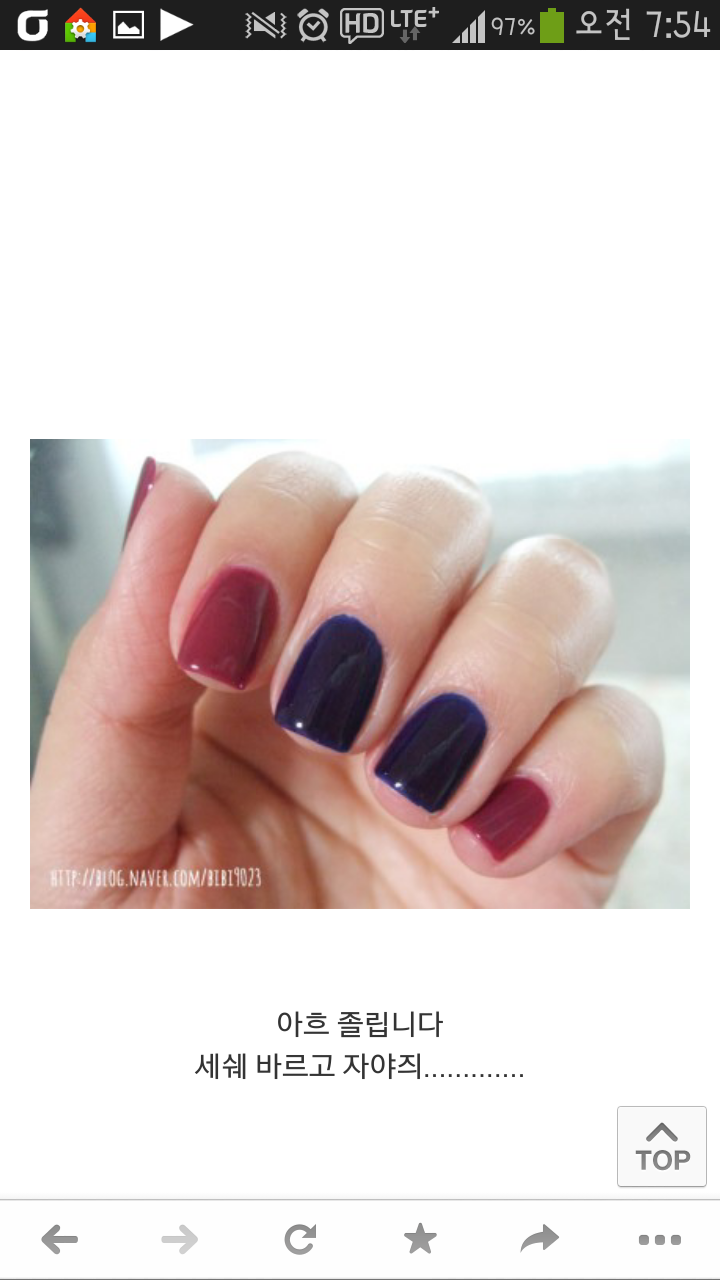 Attractive urban chic style with deep toned colors
Product used; 
Vivid Nails 01 Vivid Red
Vivid Nails 09 Vivid Navy
Sample Look 3 – Gorgeous wedding
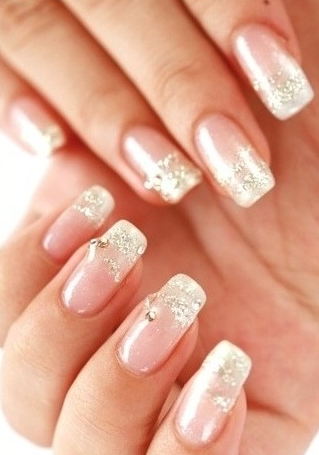 Fancy & romantic like wedding, but not over exaggerated
Product used; 
Vivid Nails 11 Pearl Necklace
Vivid Nails 12 White Shirts
Candy Nails 14 Wedding dress
Candy Nails 15 Wedding Bouquets